Spectroscopic analysis of impurities in the edge
D. Gradic on behalf of the W7-X team
Max-Planck-Institut für Plasmaphysik | D. Gradic | 27.11.2023
1
Overview of objectives/deliverables (TF II)
D9: Characterize the scrape-off layer retention for tungsten impurities (eroded from baffle and heat shield)
D11: Characterize enrichment/accumulation for low-Z and high-Z impurities


Why are we interested in edge impurity behaviour/enrichment?
Necessary for e.g. power exhaust and burn criterion for later reactor 
How many impurities born/seeded in the divertor reach the core?
 impurity radiation crucial for reaching detachment. What will be the necessary impurity content for higher heating powers in W7-X?
Max-Planck-Institut für Plasmaphysik | D. Gradic | 27.11.2023
2
Spectroscopic analysis of Edge impurities
On D9 – tungsten retention in SOL
No Tungsten lines observed by Divertor spectroscopy in SOL during OP2.1
 New tungsten overview fibre installed for OP2.2
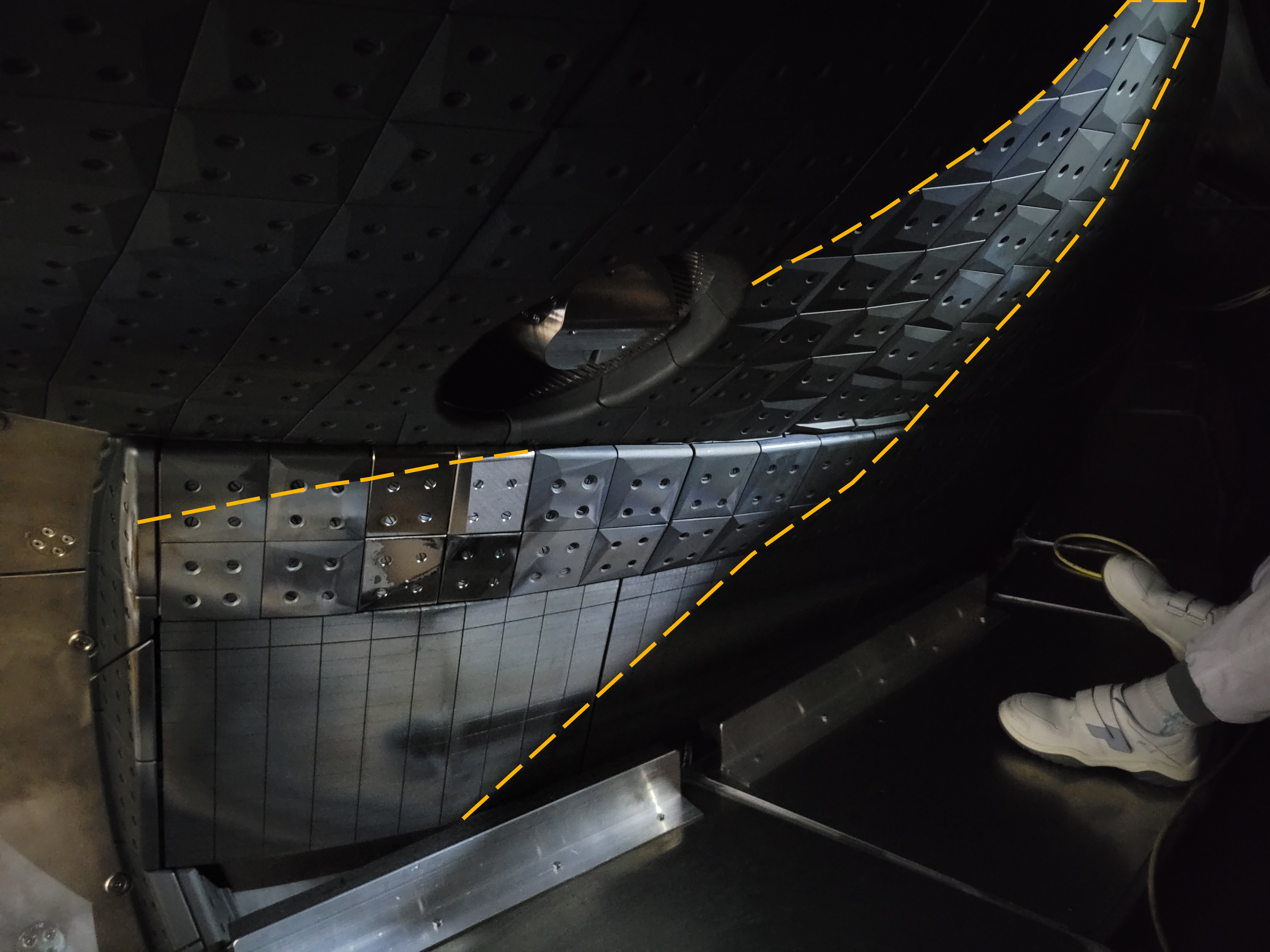 For D9, no SOL data available yet. A repeat (or first-time implementation) of the related proposals/experiments is suggested.
Max-Planck-Institut für Plasmaphysik | D. Gradic | 27.11.2023
3
Spectroscopic analysis of Edge impurities
On D11 – SOL impurity enrichment
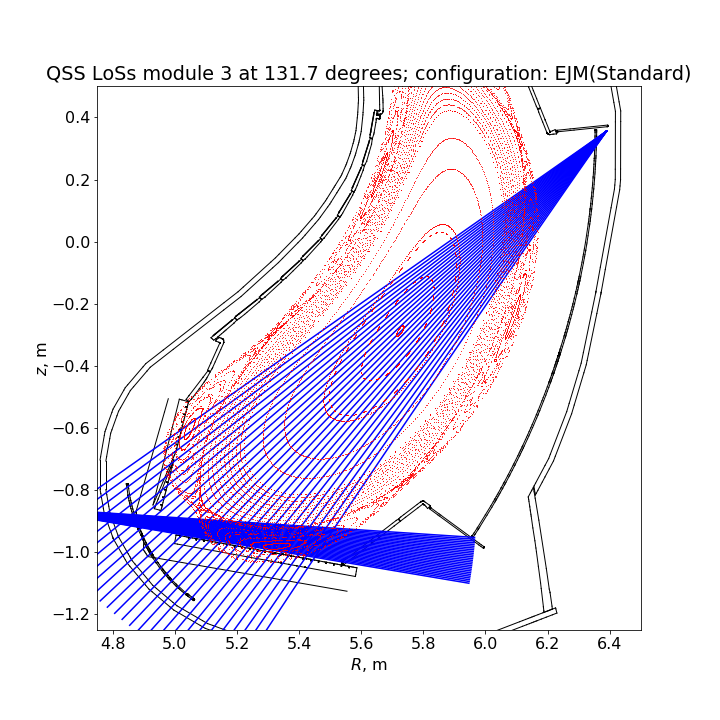 Divertor spectroscopy QSS70 LOS
AEF30/51
AEI30/51
QSQ
[picture provided by F. Henke]
Max-Planck-Institut für Plasmaphysik | D. Gradic | 27.11.2023
4
Spectroscopic analysis of Edge impurities
Impurity Tomography over AEI/AEF LOS (OP 2.1)
With after-OP2.1 calibration made in August 2023, tomography now possible for OP2.1 analysis, very first results coming in…
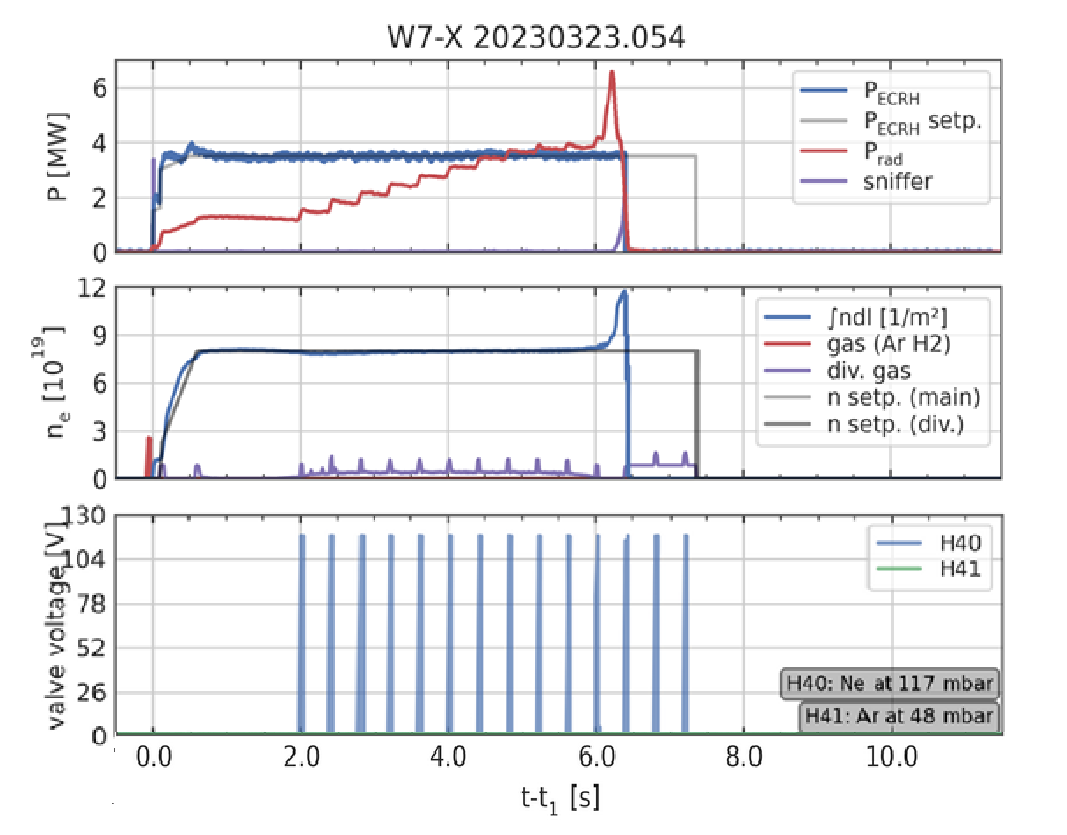 QSQ
[provided by F. Henke & M. Krychowiak]
Most lowly ionized impurity species radiate strongly in vicinity of strikelines on horiz. & vertical target

During detachment, we observe significant upstream transition of most impurity lines
Max-Planck-Institut für Plasmaphysik | D. Gradic | 27.11.2023
5
Spectroscopic analysis of Edge impurities
Enrichment: absolute impurity concentrations in Divertor SOL
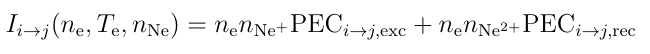 Max-Planck-Institut für Plasmaphysik | D. Gradic | 27.11.2023
6
Spectroscopic analysis of Edge impurities
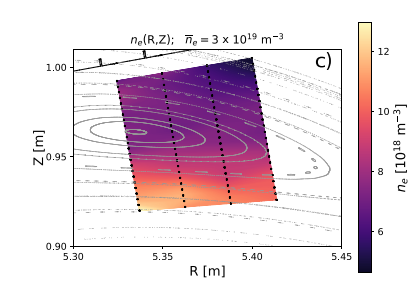 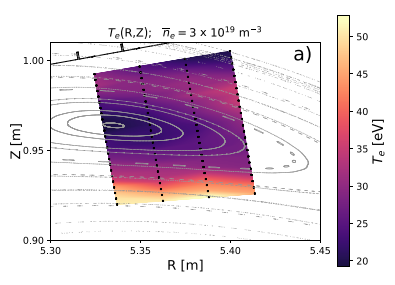 [E. Flom et al., submitted to NF]
Max-Planck-Institut für Plasmaphysik | D. Gradic | 27.11.2023
7
Spectroscopic analysis of Edge impurities
Enrichment: absolute impurity concentrations in Divertor SOL
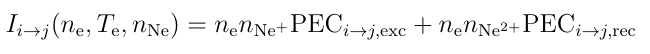 Ratio 371.3 / 371.7 = 0.25
Ratio 357.1 / 371.3 = 0.35
[pictures provided by F. Henke]
Max-Planck-Institut für Plasmaphysik | D. Gradic | 27.11.2023
8
Spectroscopic analysis of Edge impurities
Enrichment: absolute impurity concentrations in Divertor SOL
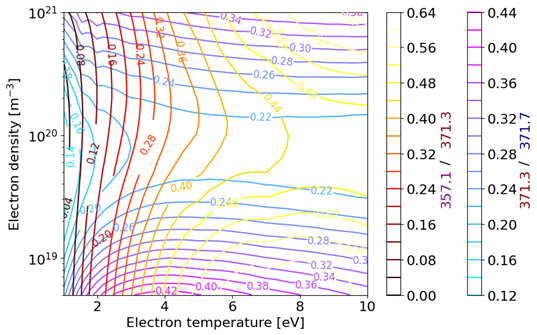 In OP2.1, our focus was on N & Ne seeded impurity as proof-of-principle:
- N lines (395 to 410 nm) difficult since one of the three lines is covered by He line, only 2 lines nicely visible
- Ne: 3 lines are in area of 350 to 370 nm, at the very edge of our observation capabilities, with non-unique solution
Max-Planck-Institut für Plasmaphysik | D. Gradic | 27.11.2023
9
Spectroscopic analysis of Edge impurities
Enrichment: absolute impurity concentrations in Divertor SOL
PRELIMINARY (work in progress)
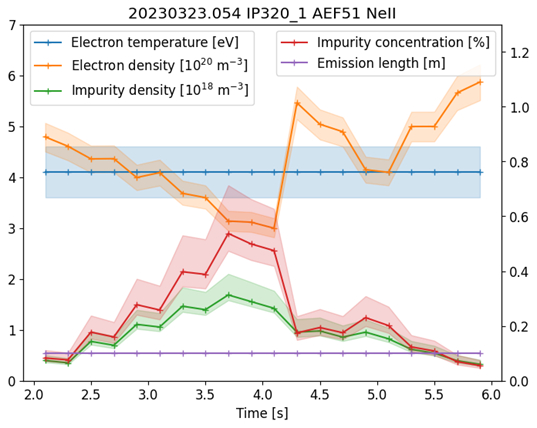 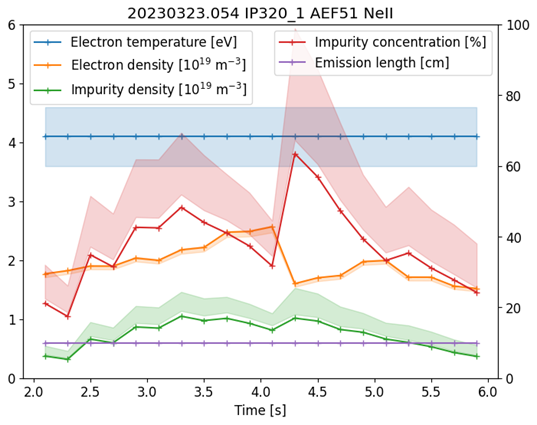 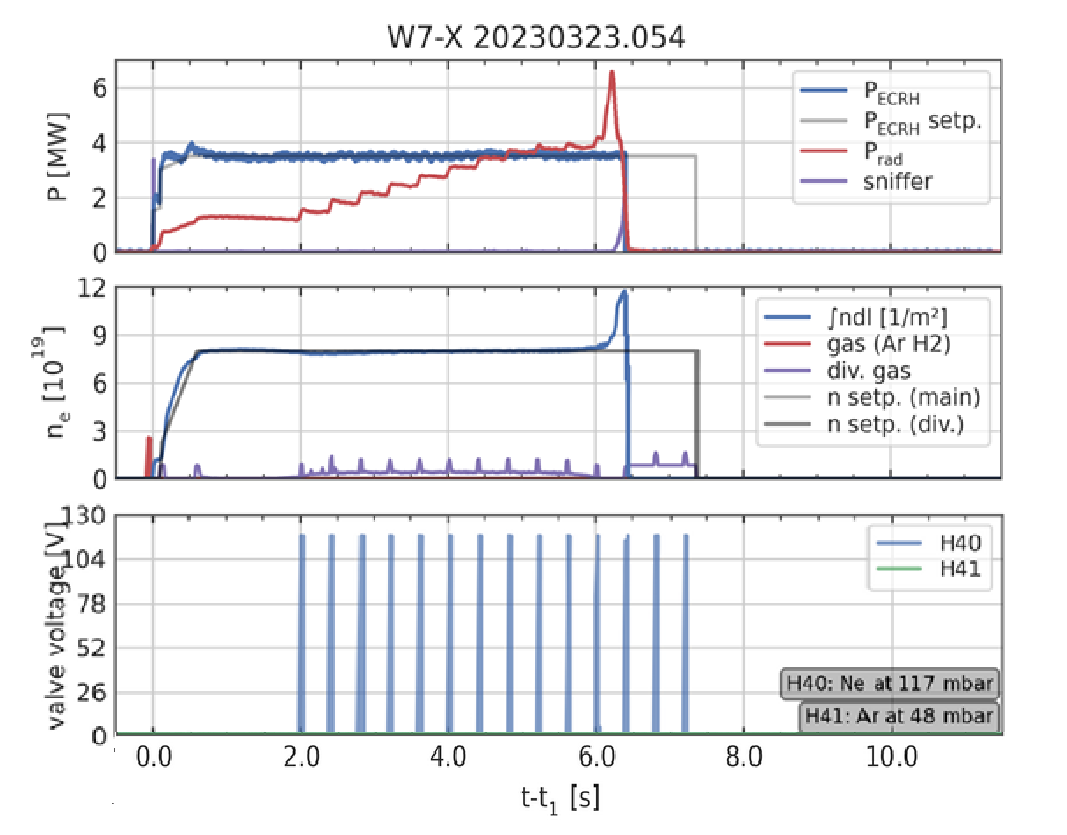 High-density solution
Low-density solution
[provided by F. Henke]
Derived Ne concentrations in the Divertor SOL very different for low & high-density solutions during detachment transition in the shown program
Max-Planck-Institut für Plasmaphysik | D. Gradic | 27.11.2023
10
Spectroscopic analysis of Edge impurities
Argon
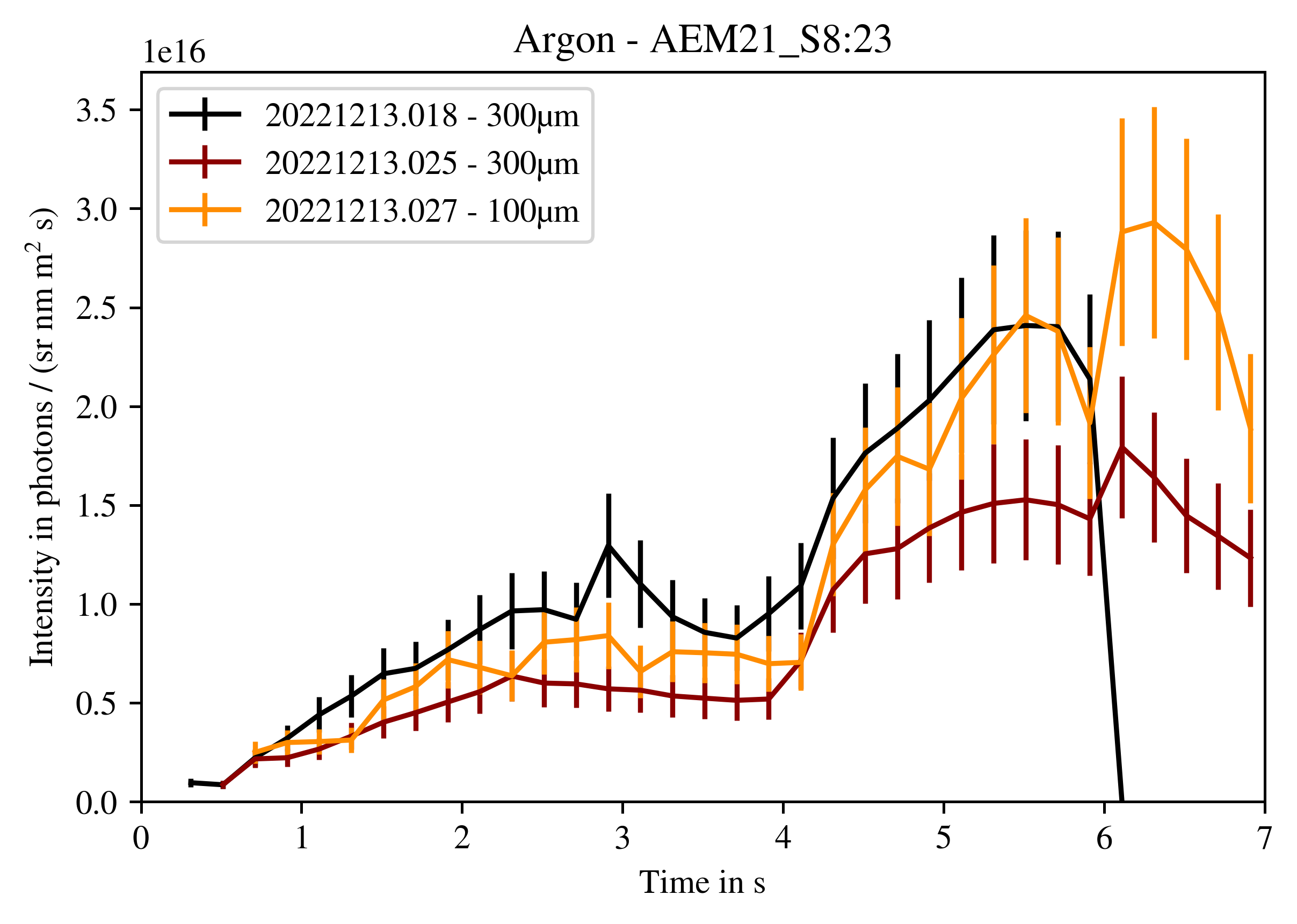 Impurity concentrations from the core
T. Romba
Upstream/core impurity concentration possible with active beams such as e.g. QSK CRXS 
Good coverage from core to edge if NBI (blips) are used

Allows for direct comparison of SOL and core impurity concentrations to study impurity transport
Neon
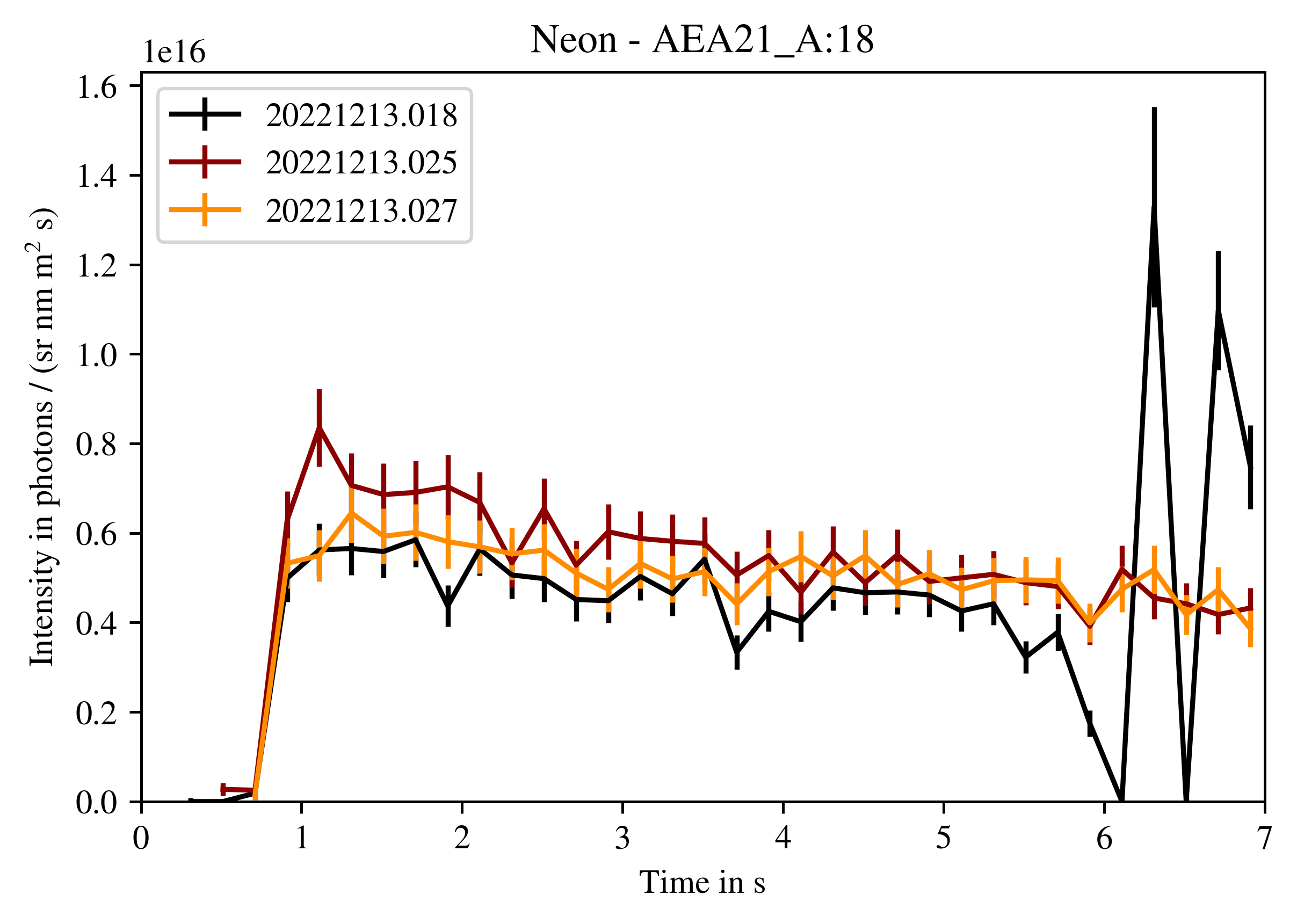 Max-Planck-Institut für Plasmaphysik | D. Gradic | 27.11.2023
11
Spectroscopic analysis of Edge impurities
Summary
Concerning tungsten (D9), we have not observed any spectroscopic lines in the SOL yet. A repeat of the proposals is suggested for OP2.2, where we have a new W overview fibre available for spec. observation

For SOL impurity enrichment (D11), further analysis of the existing experimental results of OP2.1 is necessary – Not many results yet. Work in progress, proof-of-principles currently underway, spectroscopic calibrations available since August. Also here, a repeat of seeding proposals is suggested (slightly modified) with better diagnostic coverage

comparison of the spectroscopic data with modeling (EMC3/Eirene, ERO2.0) ongoing
Max-Planck-Institut für Plasmaphysik | D. Gradic | 27.11.2023
12
Spectroscopic analysis of Edge impurities
attachments
Max-Planck-Institut für Plasmaphysik | D. Gradic | 27.11.2023
13
Spectroscopic analysis of Edge impurities
Deliverables/Objectives
Deliverable 9 “SOL tungsten retention”
B. Buttenschön: Quantification of intrinsic (and/or injected) tungsten content in W7-X plasmas (bubi_009)
B. Buttenschön: Collection of tungsten spectral fingerprints to create a data basis for quantitative tungsten analysis (bubi_010)
D. Ennis: Studies of time-resolved tungsten gross erosion and prompt re-deposition rates
E. Wang: Investigation of tungsten transport in SOL (erwa_008)

Deliverable 11 “SOL impurity Enrichment”
T. Dittmar: Impurity transport studies using 15N injections (tid_003)  OP2.2
F. Henke: Impurity concentrations and local plasma parameter measurements (ne, Te) in SOL via line ratio spectroscopy (N2, Ne, Ar) (frhe_001)
P. Kornejew: Effect of tungsten/carbon erosion from inner wall tiles and impact of the target material on the H flux from these tiles (pak_001)
T. Kremeyer: Understanding He recycling flux fueling in ?? Configuration by gas injection proxy (thkr_13 to 15)
V. Perseo: Impurity flow measurements: identification of thermal force regime (vape_001)
V. Winters: Location dependence of impurity retention of partially recycling species (viwi_004)
V. Winters: Ionization energy dependence of impurity retention - transport in the island divertor (viwi_005)
V. Winters: Island size effect on impurity retention in the SOL (viwi_007)
Max-Planck-Institut für Plasmaphysik | D. Gradic | 27.11.2023
14
Spectroscopic analysis of Edge impurities
SOL impurity enrichment
Intrinsically present: C, O (E. Wang, Yu Lou, T. Romba (with CXRS)), B. Csillag
Seeded: N, Ne, Ar (Frederik), He (Thierry, Stepan)
Others: W (D. Ennis, Matt, Petra)
Max-Planck-Institut für Plasmaphysik | D. Gradic | 27.11.2023
15
Spectroscopic analysis of Edge impurities
Impurity Tomography over AEI/AEF LOS (OP1.2b, proof-of-principle)
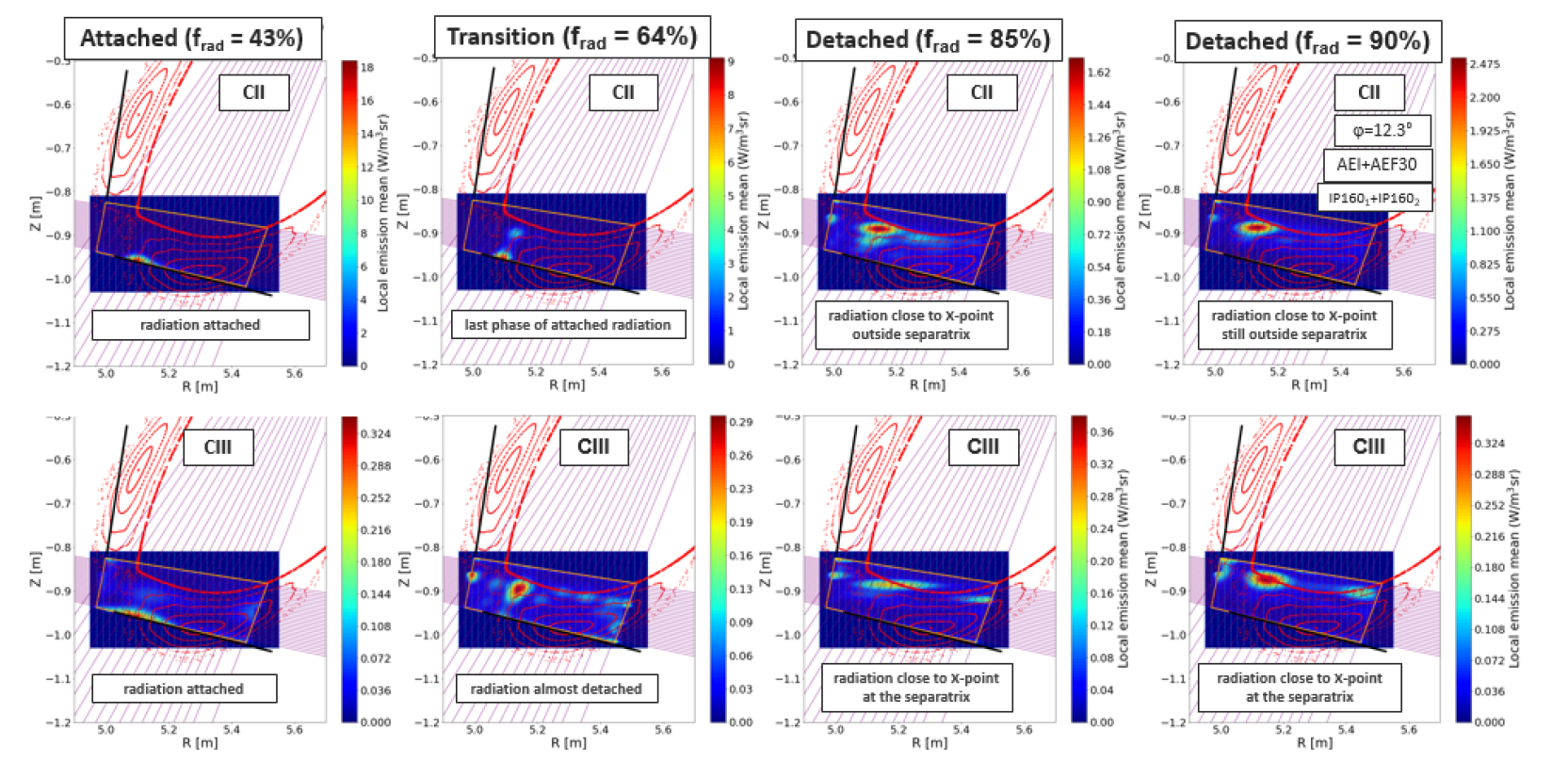 [Krychowiak, EPS 2021 proc., P1.1026]
CII (712 nm) and CIII (674 nm) emission profiles during detachment transition in 20181010.27
Carbon radiation located in vicinity of strikeline, moves towards LCFS during detachment transition
Max-Planck-Institut für Plasmaphysik | D. Gradic | 27.11.2023
16
Spectroscopic analysis of Edge impurities
Argon
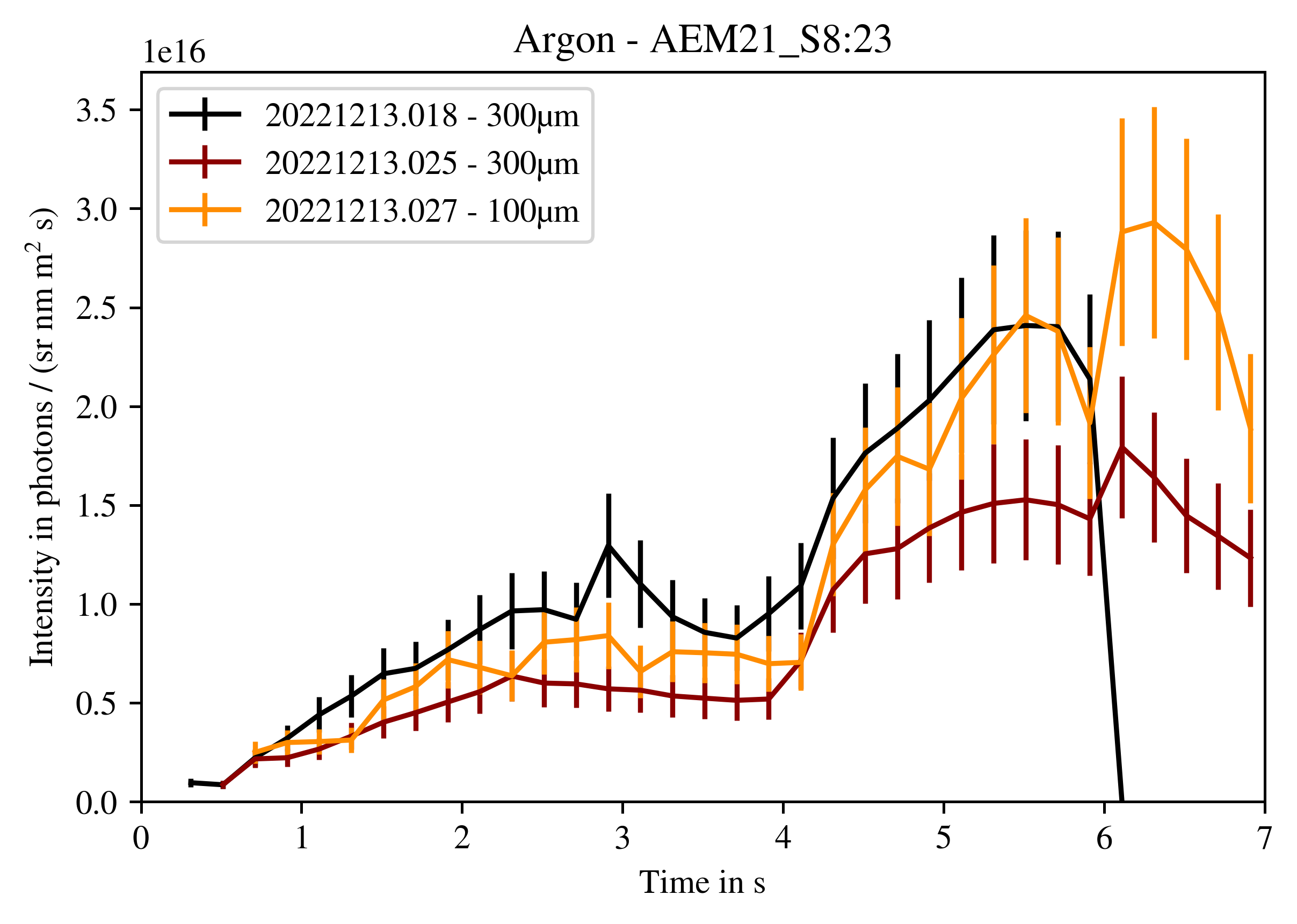 Island size effect on impurity retention in the SOL
T. Romba
viwi_007
Results from S11
No clear trend of island size on impurity contamination level for either Ar, Ne (CXRS)

Poor density control, uncertainties in impurity source
Unwanted ECCD (wrong launcher settings)
Lack of important edge diagnostics (divertor LPs, etc)

Suggestion for OP2.2 – repeat but do Icc coil ramp within one program (no cryopump)
 minimal decay of Ar, Ne and same source for multiple Icc settings
Neon
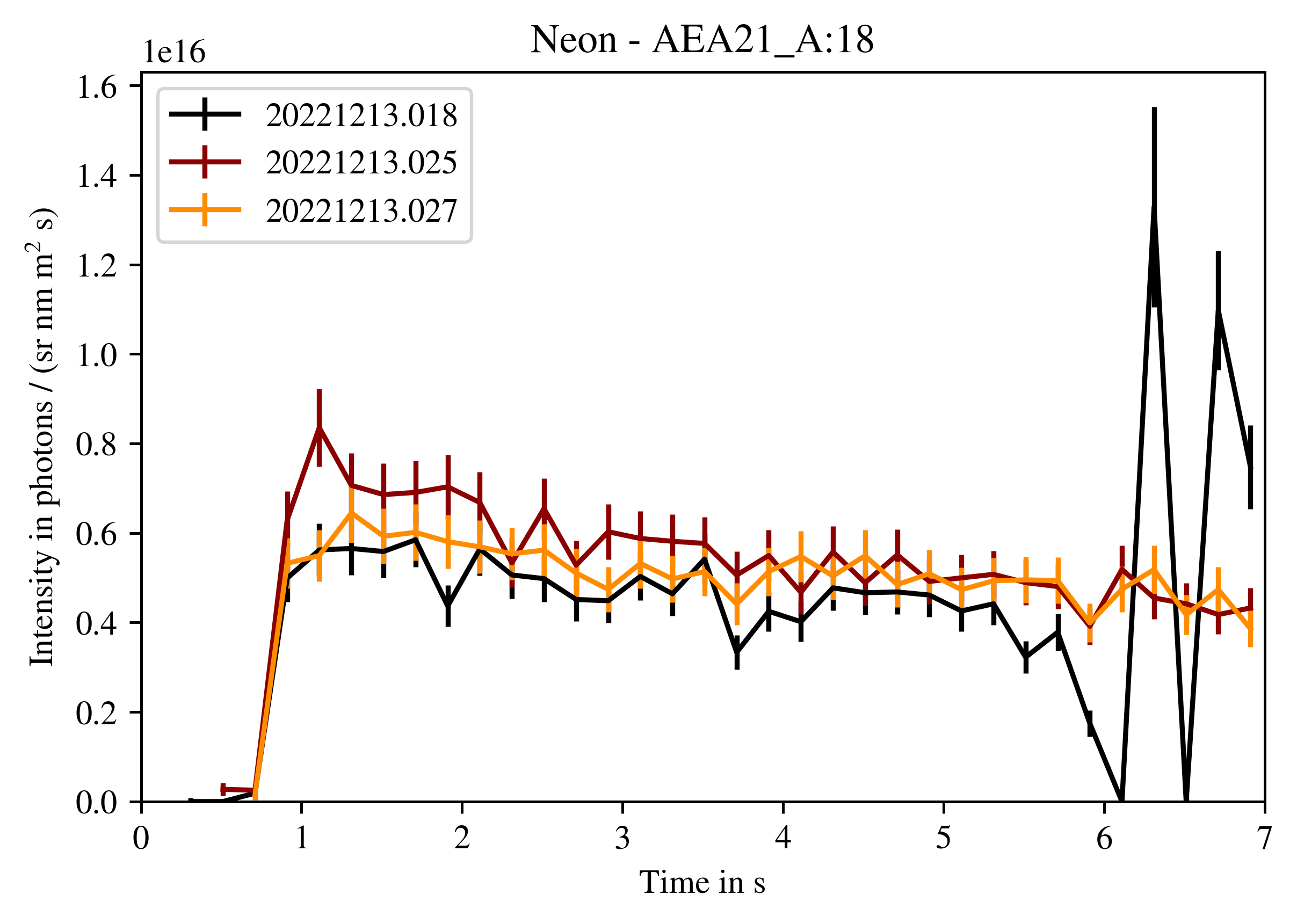 Max-Planck-Institut für Plasmaphysik | v r winters | 27.11.2023
17
W7-X OP2.1 results workshop
Carbon
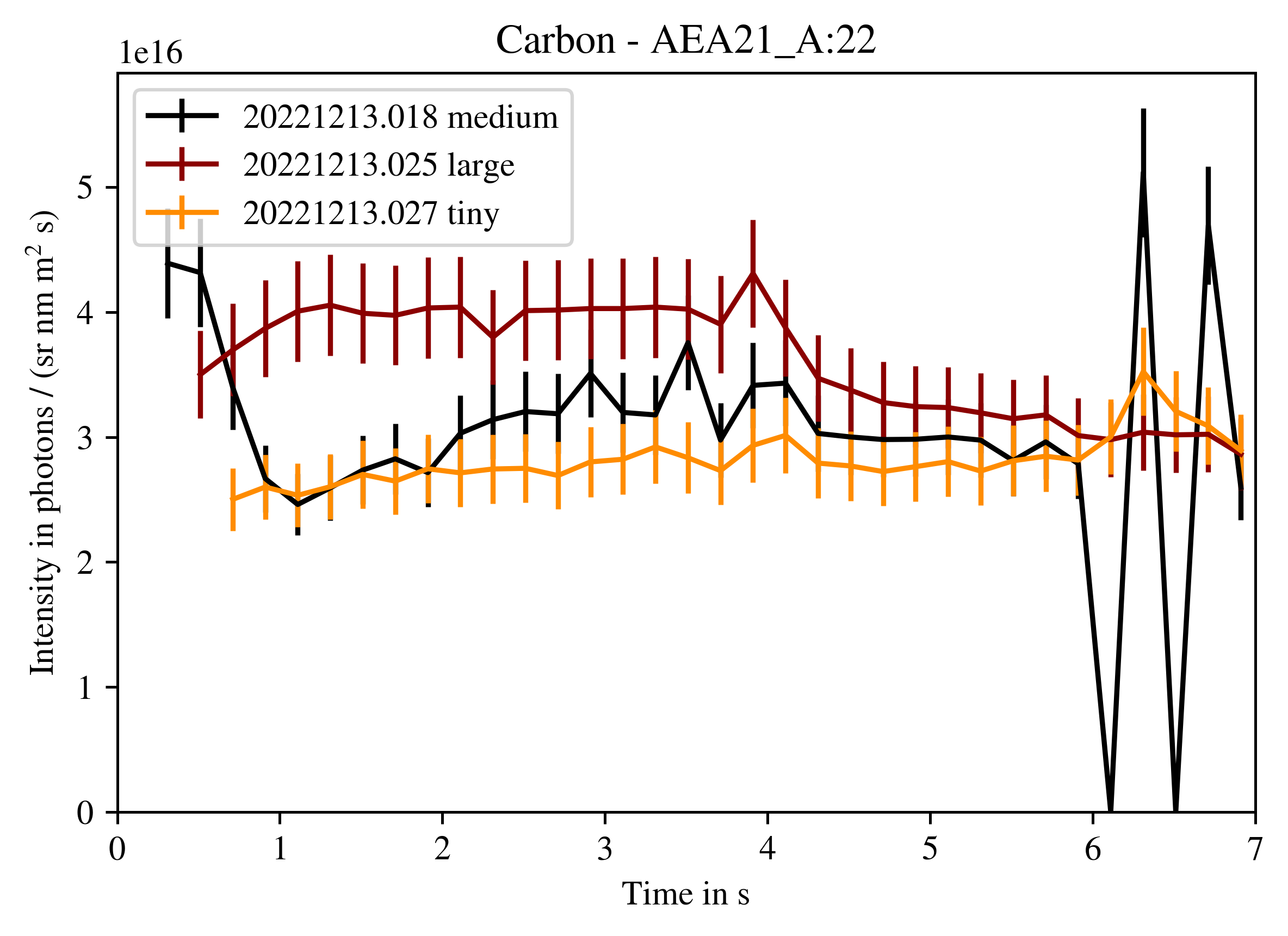 Island size effect on impurity retention in the SOL
T. Romba
viwi_007
Helium
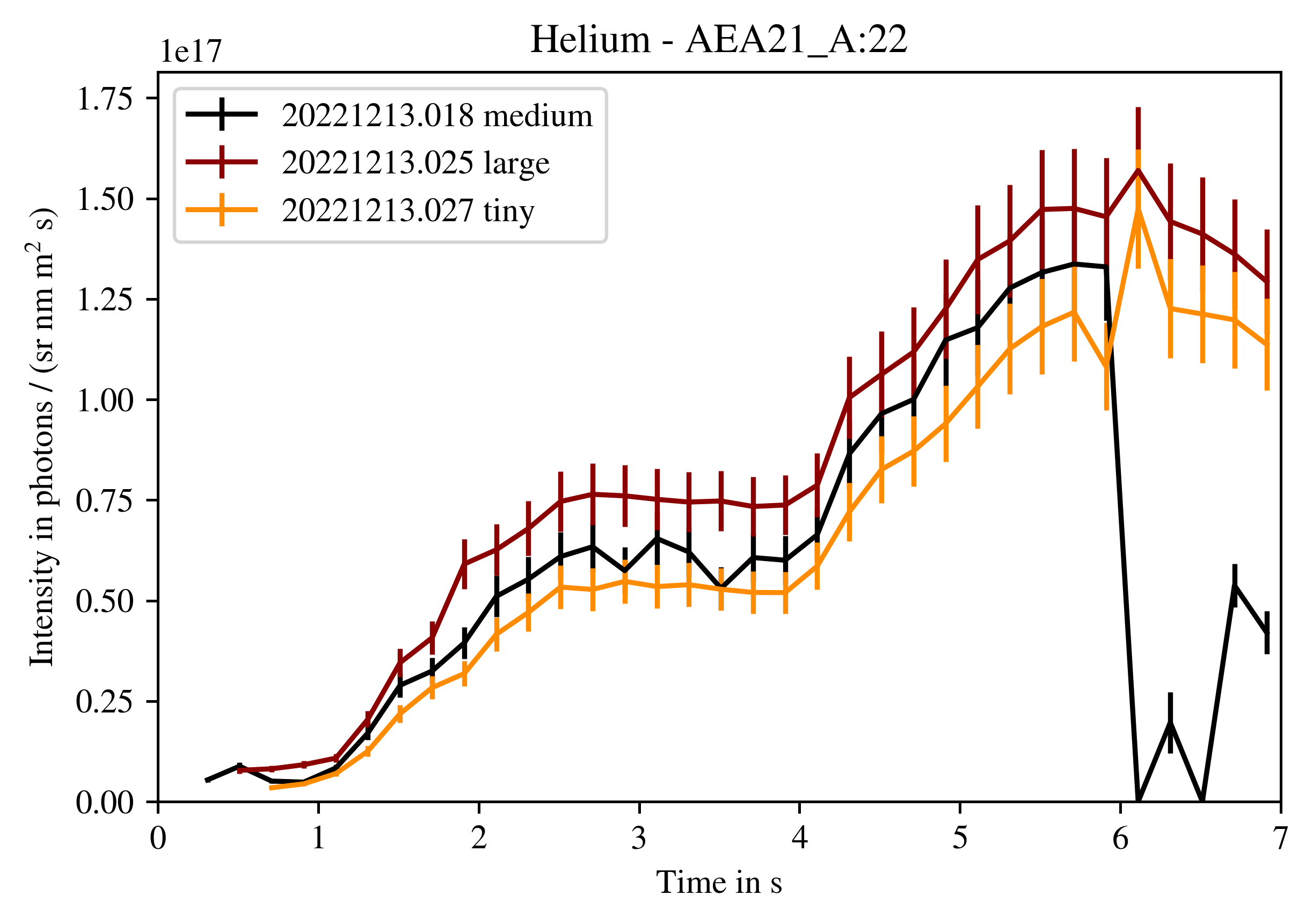 Max-Planck-Institut für Plasmaphysik | v r winters | 27.11.2023
18
W7-X OP2.1 results workshop
Coherence Imaging Spectroscopy (CIS) in OP2.1
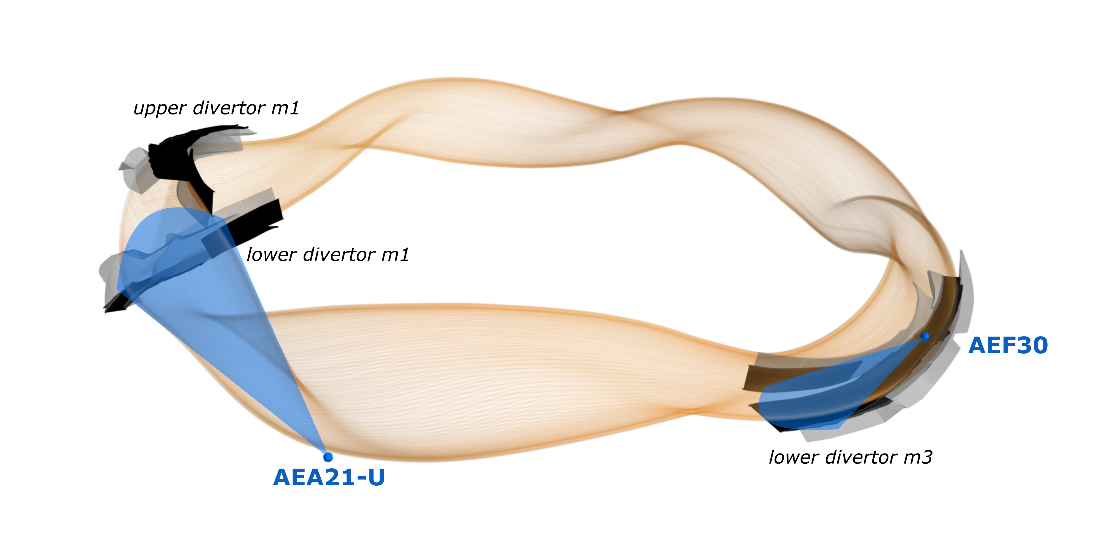 Possible to analyse impurity radiation, velocity and temperature with CIS  focus mostly on C2+ so far

Helpful insights into overall carbon SOL distribution, impurity transport 

Future impurity temperature helpful for e.g. sputtering/heat flux estimations?
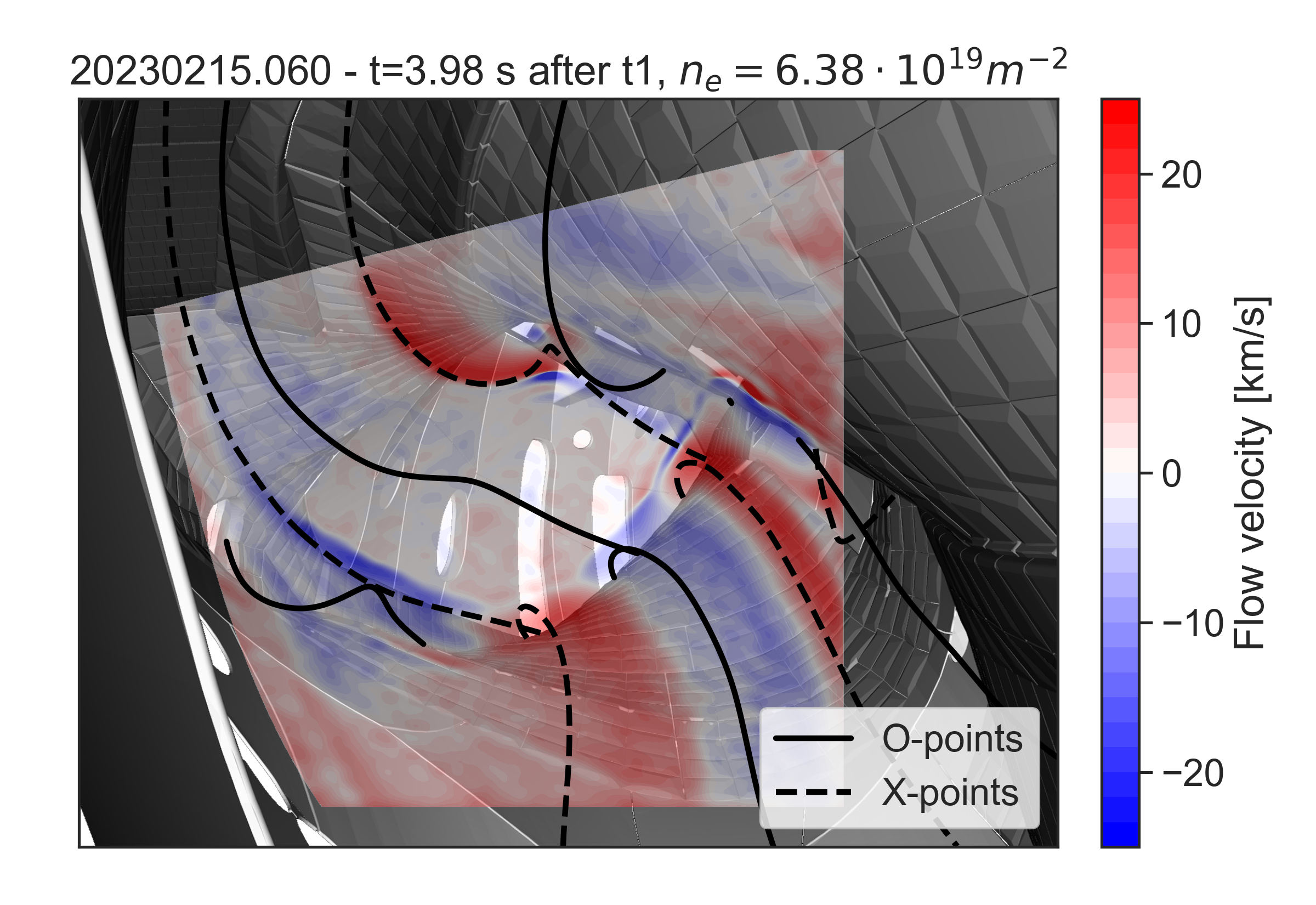 AEA21
[pictures provided by V. Perseo]
Max-Planck-Institut für Plasmaphysik | D. Gradic | 27.11.2023
19
Spectroscopic analysis of Edge impurities
New coherence imaging spectroscopy (CIS) system images carbon radiation and ion temperature near lower divertor
C III intensity during density ramp to detachment
C2+ ion temperature in attached plasma
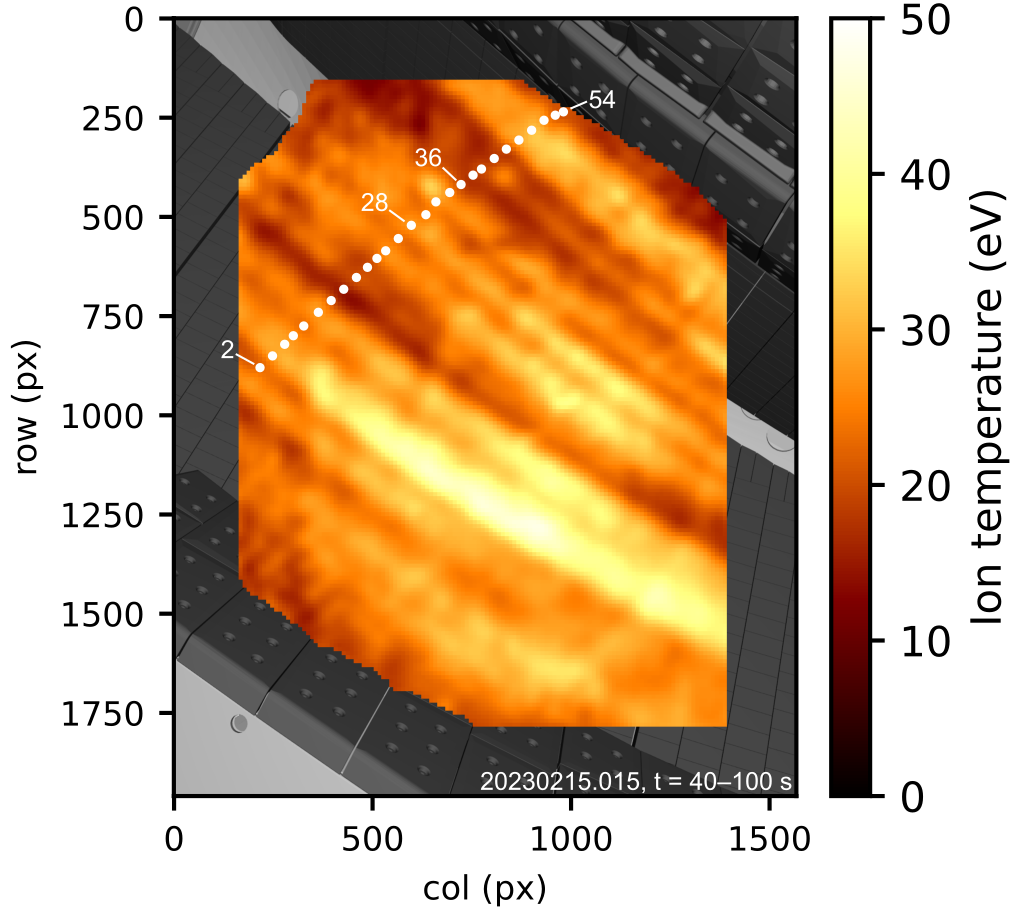 [pictures provided by M. Kriete]
Max-Planck-Institut für Plasmaphysik | D. Gradic | 27.11.2023
20
Spectroscopic analysis of Edge impurities